第三章    第一节
水溶液（第二课时）
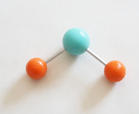 知识回顾：
1、水的离子积常数
2.规律：
1）室温时25℃ ， 纯水的[H+]=[OH-]=10-7mol/L，则，
KW = 1×10-14mol2·L-2
2）水电离吸热，
温度升高，Kw增大，温度降
低，Kw减小。 Kw仅受温度影响 。
3） KW适用范围：
纯水或酸、碱、盐的稀溶液。
任何稀水溶液中， [H+]、[OH-]的乘积都等于Kw
4）在任何溶液中，由水电离的H+和OH-的浓度一定相等。
H2O            H+ + OH-
3、影响水电离平衡的因素:
→
↑
↑
↑
↑
←
↓
↑
↓
不变
←
↓
↓
↓
不变
不移动
不变
不变
不变
不变
计算室温下，下列水溶液的[H+]、[OH-]
[H+] /
mol • L-1
[OH-] /
mol • L-1
C /
mol • L-1
化合物
1.0×10－2
HCl
1.0×10－3
HNO3
H2O
1.0×10－2
NaOH
1.0×10－3
KOH
【归纳】由表中的数据能得出什么规律？
HCl
1.0×10－2
1.0×10－12
HNO3
1.0×10－3
1.0×10－11
1.0×10－7
1.0×10－7
H2O
NaOH
1.0×10－12
1.0×10－2
KOH
1.0×10－11
1.0×10－3
【归纳】  中性溶液， [H+]=[OH-];
酸性溶液， [H+]>[OH-]，且[H+]越大，酸性越强;
碱性溶液， [OH-]>[H+]，且[OH-]越大，碱性越强；
二、溶液的酸碱性
1.水溶液的酸碱性与[H+]和[OH-]的相对大小关系为:
[H+]=[OH-],溶液呈中性
[H+]>[OH-],溶液呈酸性，且［H＋］越大酸性越强
[H+]<[OH-],溶液呈碱性，且［OH-］越大碱性越强
思考：
当溶液中［H＋］>10-7时，一定是酸性溶液吗？
2.酸碱性强弱表示方法——pH值
1）pH值：
pH = - lg [H+]
10-pH=[H+]
规律总结：溶液的酸性越强， 其PH越小；
                  溶液的碱性越强， 其PH越大。
2）pH值的范围
pH适用于［H+］或［OH-］≤1 mol/L 的溶液
pH适用范围为：0～14
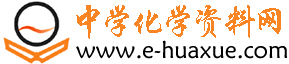 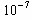 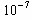 ＝
＝
[误区警示]：
判断溶液的酸碱性关键是看溶液中[H+]与[OH-]的相对大小；
而PH与7的关系仅适用于常温25℃时的判断。
3）PH值与溶液酸碱性的关系（常温25℃时）
[H+]>[OH-]
＜7
>10-7
＜10-7
10-14
[H+]=[OH-]
＝7
[OH-]>[H+]
＜10-7
>10-7
＞7
在100℃时，纯水的KW＝5.5×10－13mol2•L-2,此时中性溶液中的［H＋］是多少？pH还是7吗？
3、溶液pH的测量方法：
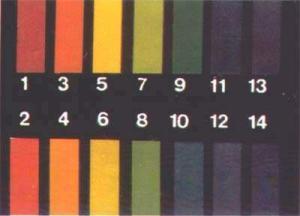 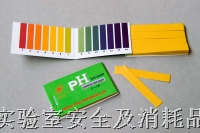 ① 粗略测量溶液的pH-------pH试纸
标准比色卡
pH试纸的使用方法：把一小块试纸放在表面皿或玻璃片上，用沾有待测液的玻璃棒点试纸的中部，待30秒与标准比色卡对比来粗略确定溶液的pH， pH试纸读数只取整数。
注意：
不能把试纸放在待测液中，也不能用水湿润再测定PH值。
湿润后测得pH偏大？偏小？
4、有关pH的简单计算
1）、强酸或强碱溶液的pH
例1：  室温下，求5×10-3mol/LH2SO4溶液的pH
解析:  
[H+]  = [H+]H2SO4 +[H+] H2O       ≈ [H+]H2SO4 
          =2c(H2SO4)=2×5×10-3mol/L= 1×10-2mol/L
           pH=-lg[H+]=-lg(1×10-2)= 2
强酸：c（酸）→［H+］ →pH
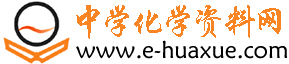 1.0×10-14mol2·L-2
1×10-2mol·L-1
Kw
[OH-]
例2  室温，求5×10-3mol/LBa(OH)2溶液的pH
解析:     由Ba(OH)2=  Ba 2+ +  2OH-知:
           [OH-]=2×c[Ba(OH)2]=2×5×10-3mol/L
                     =1×10-2mol/L

   [H+]=                   =                         

                 =1.0×10-12mol/L
     PH=-lg[H+]=-lg1.0×10-12=12
Kw
强碱:   c（碱）→［OH-］ →［H+］→pH
2） 强酸与强碱溶液混合
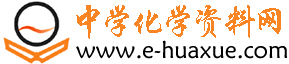 注意：先判断谁过量，然后再计算
要从以下三种可能去考虑：
（1）若n（H+）=n（OH-），恰好中和，pH=7
（2）若n（H+）>n（OH-），
        酸过量，计算剩下 的［H+］，再算pH
（3）若n（H+）<n（OH-），
碱过量，计算剩下的［OH-］，
 然后计算［H+］，再算pH
课堂练习
例：在25℃时，100ml 0.6mol/L的盐酸与等体积0.4mol/L的氢氧化钠溶液混合后，溶液呈   性（酸、碱、中）？溶液的pH值等于多少？
解： NaOH   +    HCl  =   NaCl +  H2O
0.04mol    0.06mol
酸过量，溶液呈酸性。
pH=-lg[H+]
=-lg0.02/(0.1+0.1)
=-lg10-1
=1
酸过量的计算公式：
  
先求[H+]余=
[H+] ×V[H+]-[OH-] ×V(OH-)
V(H+)+V(OH-)
通常两种稀溶液混合，可认为混合后体积为二者体积之和
[OH-] ×V(OH-)-[ H+] ×V[H+]
V(H+)+V(OH-)
碱过量的计算公式：
 先求[OH-]余=
再求[H+]=Kw/[OH-]余，最后求PH
练：将0.1mol/L盐酸和0.06mol/L氢氧化钡溶液以等体积混合后，求混合溶液的pH。
3）强酸与强酸、强碱与强碱混合
切记：lg2=0.3、lg5=0.7
例1：pH=2和pH=5的两种盐酸溶液等体积混合后求溶液的pH是多少？
pH=2.3
例2：pH=8和pH=12的氢氧化钠溶液等体积混合后溶液的pH是多少？
pH=11.7
归纳：
强酸与强酸混合，先算混合后的n(H+)，再求［H+］，最后再算pH；
强碱与强碱混合，先算混合后的n(OH-) ，再求［OH-］，最后求［H+］及pH
4）溶液加水稀释规律
例题：
（1）pH=2的盐酸溶液稀释100倍后溶液的pH？
（2）pH=2的盐酸稀释1000倍后的溶液的pH？
强酸pH=a，加水稀释10n倍，

                     则pH=a+n；
pH=6的盐酸稀释100倍后的溶液的pH？
酸溶液无限稀释时，pH只能接近7，但不能大于7
4）溶液加水稀释规律
例题：
（3）pH=11的氢氧化钠稀释100倍后的溶液的pH？
（4）pH=11的氢氧化钠溶液稀释1000倍后溶液的pH？
强碱pH=b，加水稀释10n倍，

                      则pH=b-n；
碱溶液无限稀释时，pH只能接近7，但不能小于7
酸碱稀释不过7